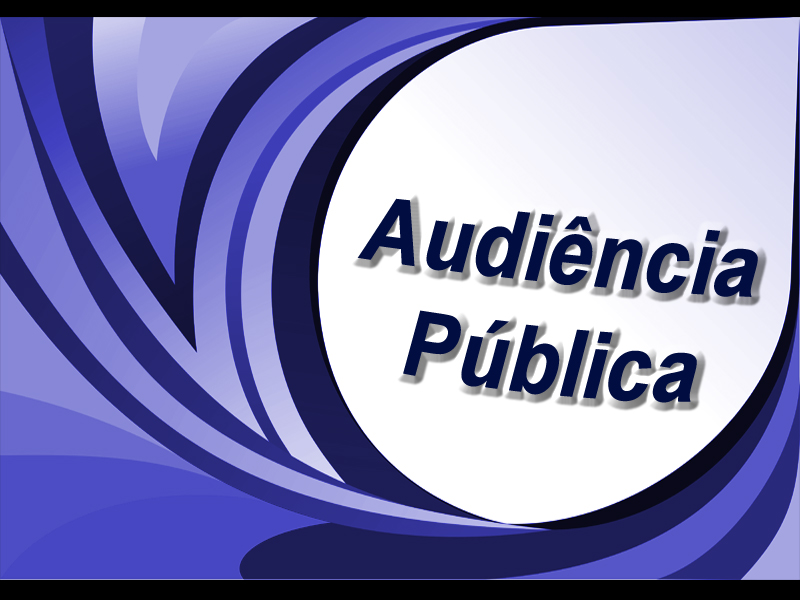 AVALIAÇÃO DO CUMPRIMENTODAS METAS FISCAIS
3º QUADRIMESTRE/2017
ADCT, Art. 77, III e Emenda Constitucional n°29 de 13/09/2000
ART. 9º § 4º DA LRF
ATÉ O FINAL DOS MESES DE MAIO, SETEMBRO E FEVEREIRO, O PODER EXECUTIVO DEMONSTRARÁ E AVALIARÁ O CUMPRIMENTO DAS METAS DE CADA QUADRIMESTRE
TEMAS A SEREM APRESENTADOS
Execução Orçamentaria
Metas Arrecadação
Cronograma de Desembolso
Aplicação de Recursos em Saúde (15%)
Aplicação de Recursos em Educação (25%)
Aplicação dos Recursos Recebidos do FUNDEB (60%,95%)
Despesas com Pessoal Executivo,Legislativo
Ações de Investimentos Previstas na LDO e LOA
RECEITA ORÇAMENTÁRIALei 4.320/64, Art. 2°, § 1° e 2°
RECEITA ORÇAMENTÁRIA
Lei 4.320/64, Art. 2°, § 1° e 2°
A MENOR R$: 258.575,11 COMPARADO A 2016
despesa orçamentária
Lei 4.320/64, Art. 2°, § 1° e 2°
DESPESA ORÇAMENTÁRIA
Lei 4.320/64, Art. 2°, § 1° e 2°
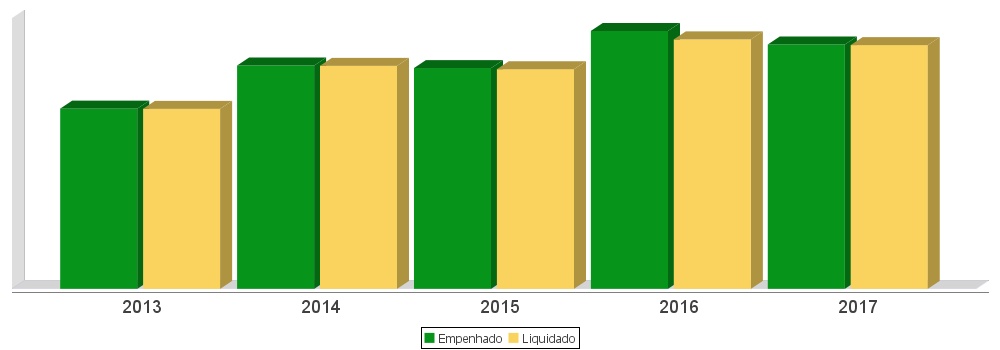 EXECUÇÃO ORÇAMENTÁRIALei Complementar nº 101/2000, Art. 52
RECEITA CORRENTE LÍQUIDALei Complementar n°101/2000, Art. 2°, IV, ‘c’, § 1° e 3°
Receita Arrecadada em Exercícios Anteriores






Receita Liquida até o 3º Quadrimestre/2017
DAS DESPESA POR FUNÇÃO DE GOVERNO
EXECUÇÃO ORÇAMENTÁRIA
			Lei Complementar nº 101/2000, Art. 52
execução orçamentária
Lei Complementar nº 101/2000, Art. 52-Despesa liquidada
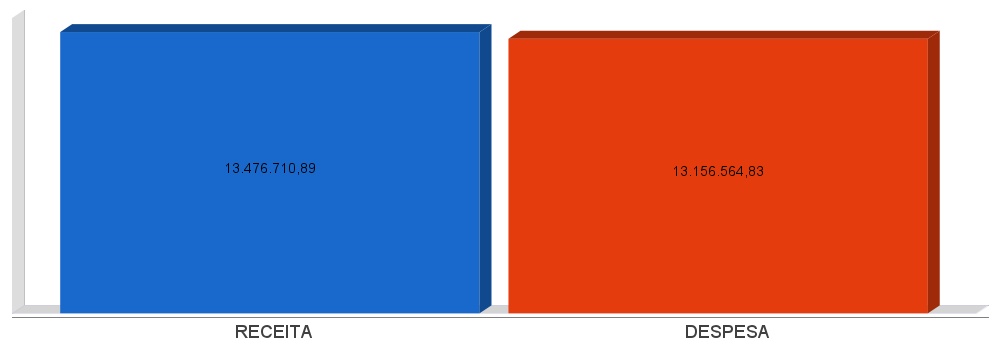 metas de arrecadação
Lei Complementar nº 101/2000, Art. 8º e Art. 13
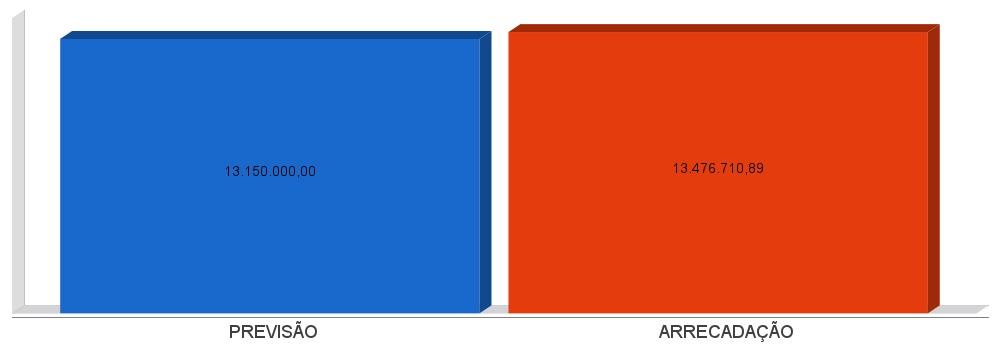 METAS DE ARRECADAÇÃOLei Complementar nº 101/2000, Art. 8º e Art. 13
CRONOGRAMA DE EXECUÇÃO MENSAL DE DESEMBOLSO
CRONOGRAMA DE DESEMBOLSO
	Lei Complementar nº 101/2000, Art. 8º e Art. 13
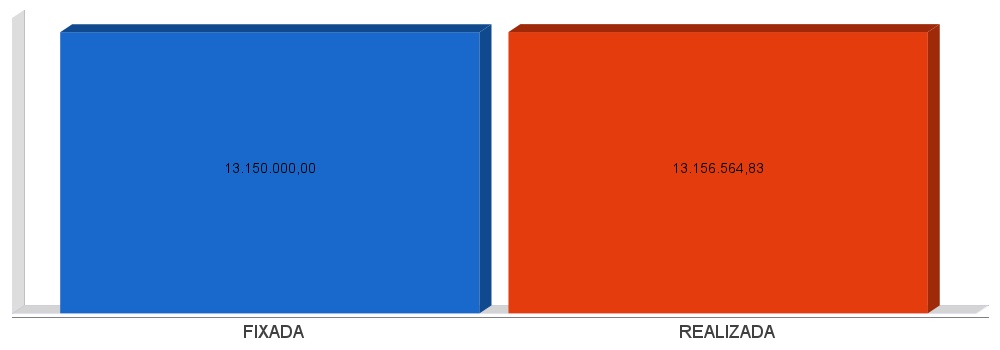 APLICAÇÃO DE RECURSOS NAMANUTENÇÃO E DESENVOLVIMENTO DO ENSINO
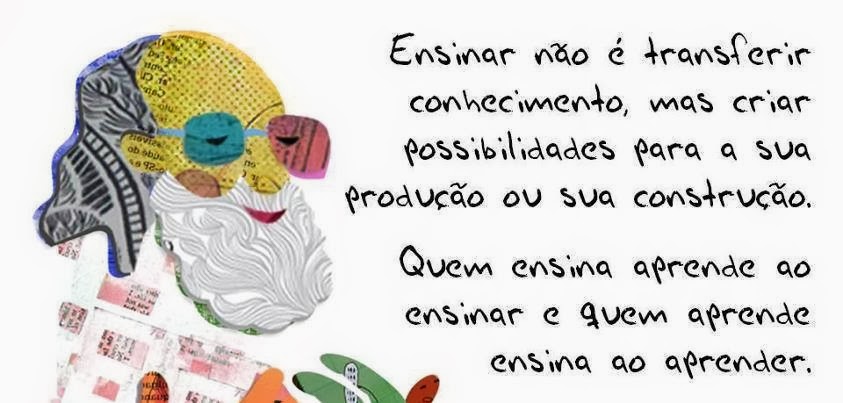 APLICAÇÃO DE RECURSOS NAMANUTENÇÃO E DESENVOLVIMENTO DO ENSINO
Constituição Federal, Art. 212 e LDB, Art. 72- MINIMO 25%
Constituição Federal, Art. 212 e LDB, Art. 72
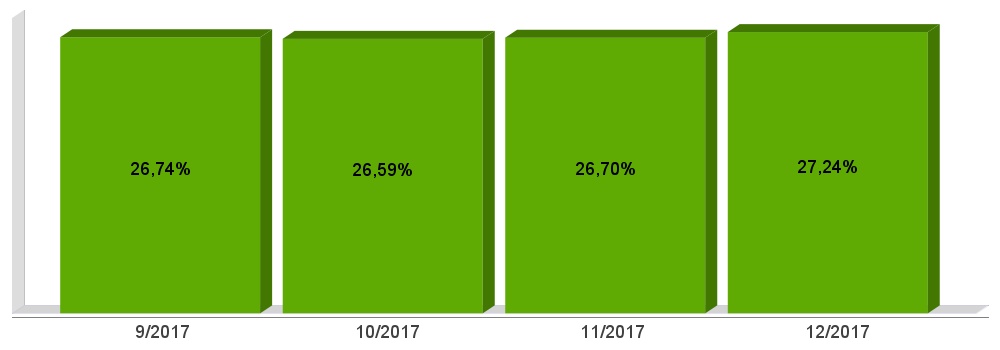 APLICAÇÃO DE 60% DOS RECURSOS DO 
FUNDEB NA REMUNERAÇÃO DOS 
PROFISSIONAIS DO MAGISTÉRIO 
DA EDUCAÇÃO BÁSICA 
ADCT, Art. 60, XII, MP 339/2006, EC 53/2006 e Lei Federal n°9.424/96
Aplicação de 95% dos Recursos do FUNDEB
RECURSOS DO PNAE
Atualmente, o valor repassado pela União a estados e municípios por dia letivo para cada aluno é definido de acordo com a etapa e modalidade de ensino:

Creches: R$ 1,07

Pré-escola: R$ 0,53

Ensino fundamental e médio: R$ 0,36

Educação de jovens e adultos: R$ 0,32

Ensino integral: R$ 1,07
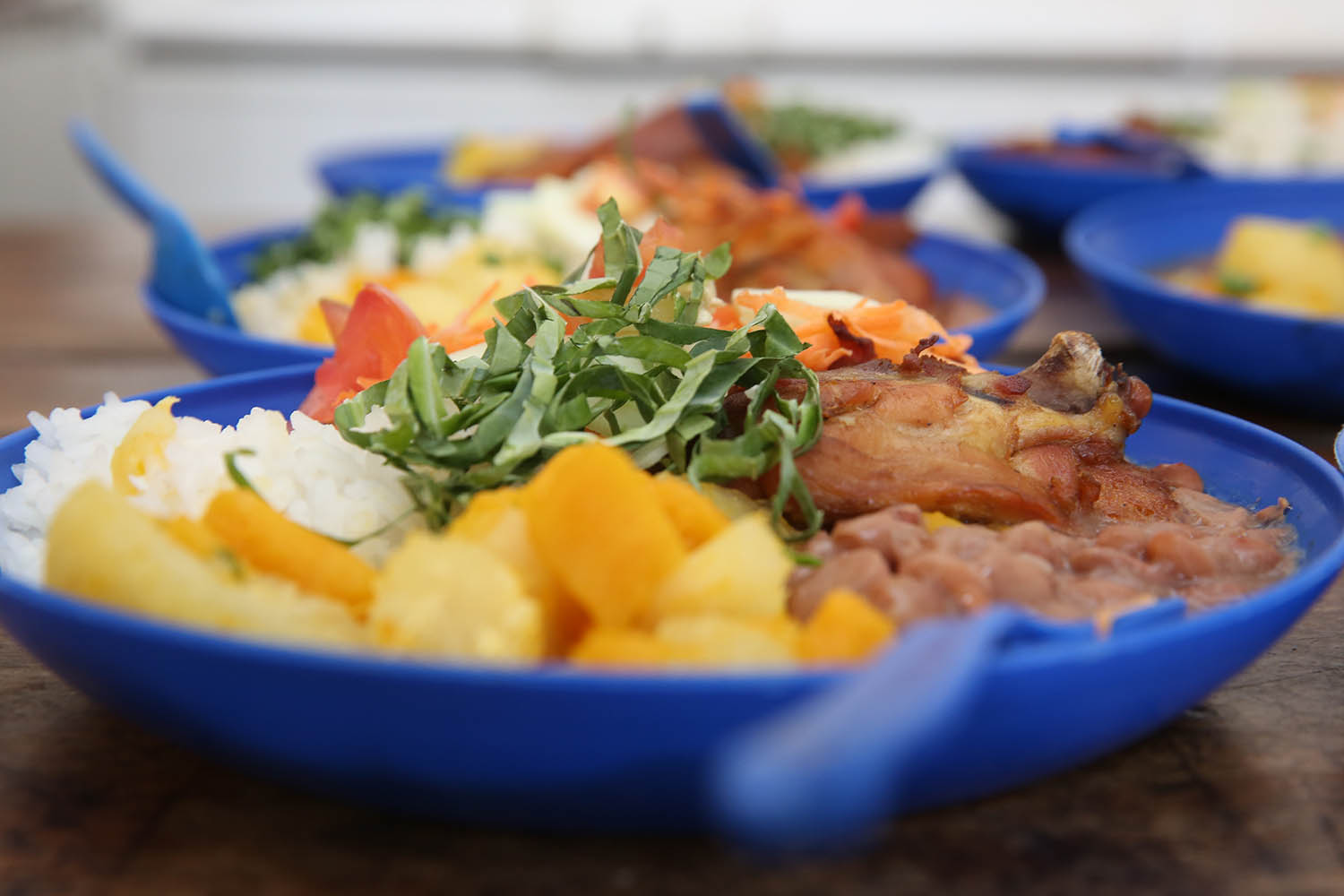 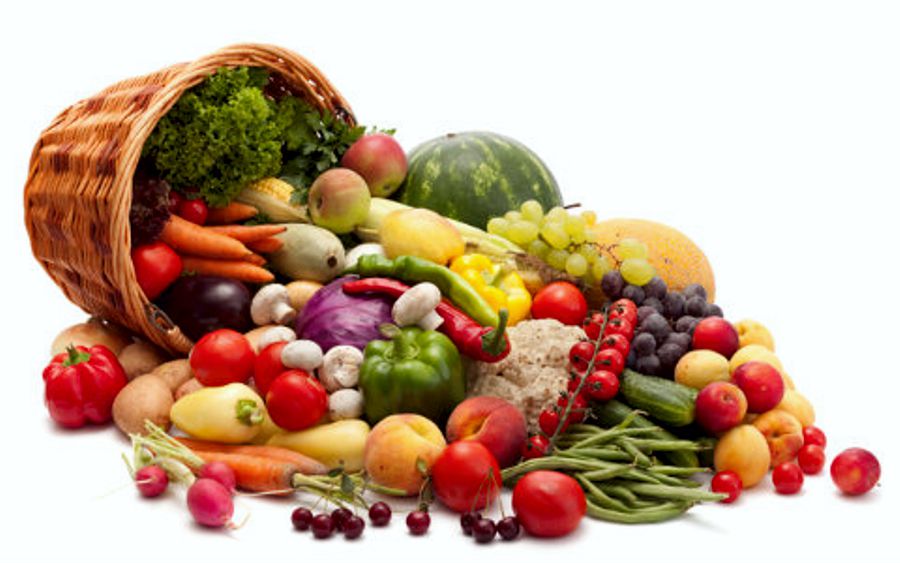 INFORMAÇÕES ADICIONAIS
VALORES REPASSADOS MÊS EM 2017:


PNAE AEE: R$: 106,00

CRECHE R$: 1.262,60

PRE-ESCOLA R$: 763,20

ENSINO FUNDAMENTAL R$: 1.706,40
TOTAL R$: 38.382,00

GASTO ANUAL R$: 86.850,97

		DEFICIT R$:48.468,97
PNATE
Os recursos são destinados aos alunos da educação básica pública residentes em áreas rurais que utilizam transporte escolar. Os valores transferidos diretamente aos estados, ao Distrito Federal e aos municípios são feitos em dez parcelas anuais, de fevereiro a novembro. O cálculo do montante de recursos financeiros destinados anualmente aos entes federados é baseado no censo escolar do ano anterior X per capita definido e disponibilizado na página do FNDE para consulta.
Repasse 2016: R$:36.119,74
Repasse 2017: R$: 37.533,70
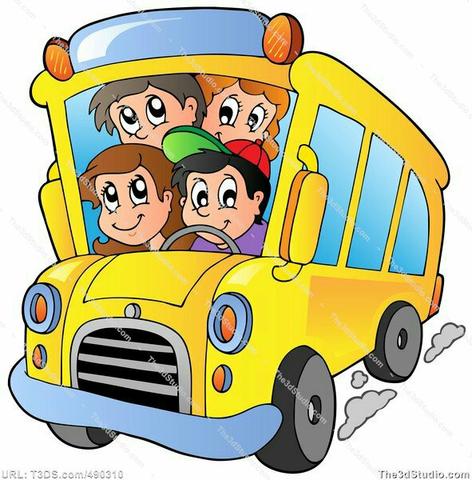 Repasse R$ Mês : 3.753,37

Educação Infantil: 321,35

Ensino Fundamental: 2.827,88

Ensino Médio: 604,14
DADOS DE 2016: R$: 36.119,74
Renda Per Capita: 128,54
Alunos Municipais: 126
Valor R$: 16.196,04

SEDUC: Alunos: 155.
R$: 19.923,70
Total de Alunos: 281
REPASSE ESTADO 09 PARCELAS:R$: 184.186,57
TRANSPORTE ESCOLAR:
Ensino Fundamental: 103 alunos
Educação Infantil|: 31 alunos
Rede Estadual: 138 alunos
Total : 272 alunos
Média por aluno: R$: 13,80
DADOS DE 2017: R$: 37.533,70
Renda Per Capita 2016: 128,54
Alunos Municipais: 134

SEDUC: Alunos: 155.

Total de Alunos: 281

Repasse Mensal: R$: 3.753,37
Total de parcelas: 07.
RECURSO FEDERAL
GASTOS TRANSPORTE TERCEIRIZADOS

R$: 427.717,85


DEFICIT R$: 205.997,60
APLICAÇÃO DE RECURSOS EM AÇÕES E SERVIÇOS PÚBLICOS DE SAÚDE
ADCT, Art. 77, III e Emenda Constitucional n°29 de 13/09/2000
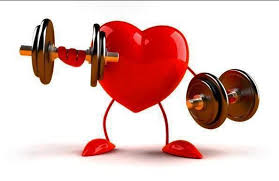 APLICAÇÃO DE RECURSOS EM AÇÕESE SERVIÇOS PÚBLICOS DE SAÚDEADCT, Art. 77, III e Emenda Constitucional n°29 de 13/09/2000
APLICAÇÃO DE RECURSOS EM AÇÕES E SERVIÇOS PÚBLICOS DE SAÚDE
ADCT, Art. 77, III e Emenda Constitucional n°29 de 13/09/2000
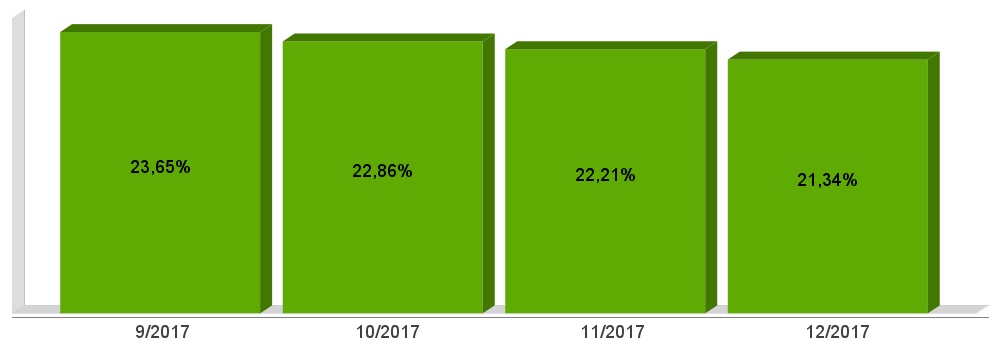 DESPESAS COM PESSOAL DO PODER  EXECUTIVO E LEGISLATIVOConstituição Federal, Art. 169, caputLei Complementar n°101/2000, Art. 19, III e Art. 20, III
DESPESAS COM PESSOAL DO PODER LEGISLATIVO
Constituição Federal, Art. 169, caputLei Complementar n°101/2000, Art. 19, III e Art. 20, III
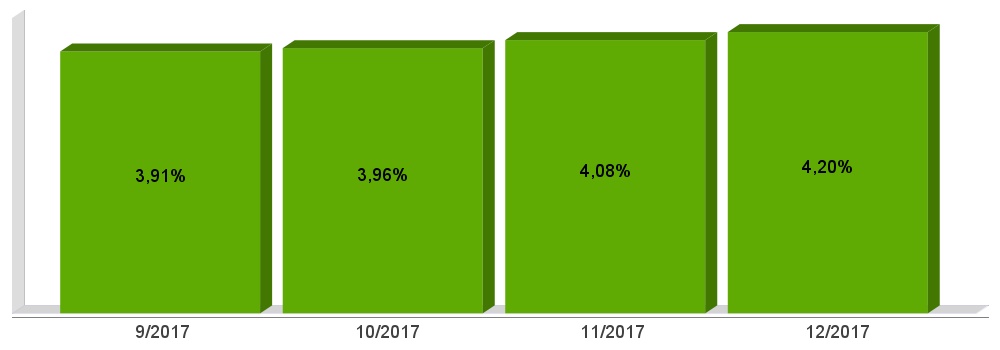 DESPESAS COM PESSOAL EXECUTIVO
Constituição Federal, Art. 169, caputLei Complementar n°101/2000, Art. 19, III e Art. 20, III
DESPESAS COM PESSOAL DO PODER EXECUTIVO CONSOLIDADO
Constituição Federal, Art. 169, caputLei Complementar n°101/2000, Art. 19, III e Art. 20, III
ACOMPANHAMENTO DAS AÇÕES DE INVESTIMENTOS PREVISTAS NA LDO E LOA 
Lei Complementar n° 101/2000, Art. 9°, § 4°
LRF, Art. 59 - O Poder Legislativo, diretamente ou com o auxílio dos Tribunais de Contas, e o sistema de controle interno de cada Poder e do Ministério Público, fiscalizarão o cumprimento das normas desta Lei Complementar, com ênfase no que se refere a:
I - Cumprimento das metas estabelecidas na lei de diretrizes orçamentárias.
OBRIGADO, POR SUA PRESENÇA!
Luiz Fernandes Steffani
Contador
contab@matoscosta.sc.gov.br
Mariza Granemann de Mello
Analista Controle Interno
controle@matoscosta.sc.gov.br